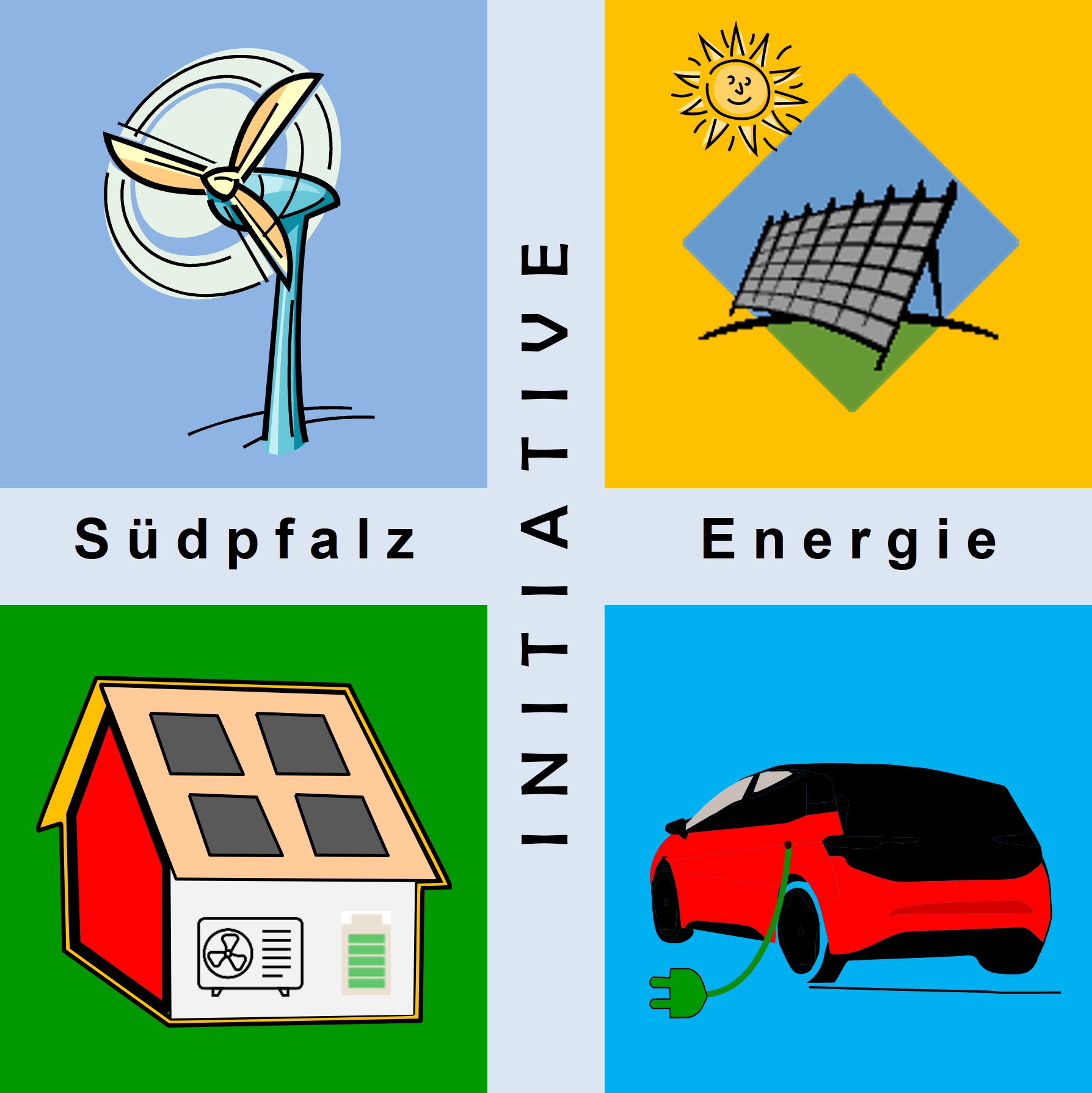 Herzlich willkommen zum Juli-Energie-Stammtisch
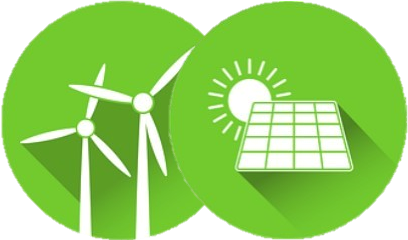 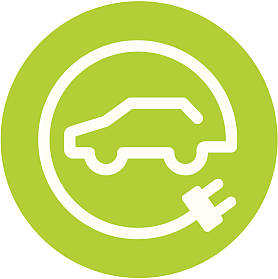 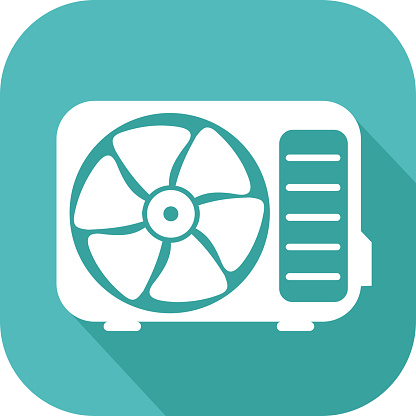 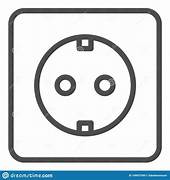 ISE e.V. | Juli-Energie-Stammtisch | am 25.07.2024 in Schweigen-Rechtenbach   	                     			ISE e.V.
Agenda
Einordnung „Dynamische Stundentarife“ in das Energie-Management-System (EMS)Wolfgang Thiel
Vortrag „Kann man die Stromkosten durch dynamische Stundentarife senken?“Volker Wander
ProSumer im Ein- und Mehfamilienhaus Das Energie-Management-System (EMS)
EVU-Stromnetz
Datennetz
ProSumer
Dimmen 4,2 kW (EnWG §14a)
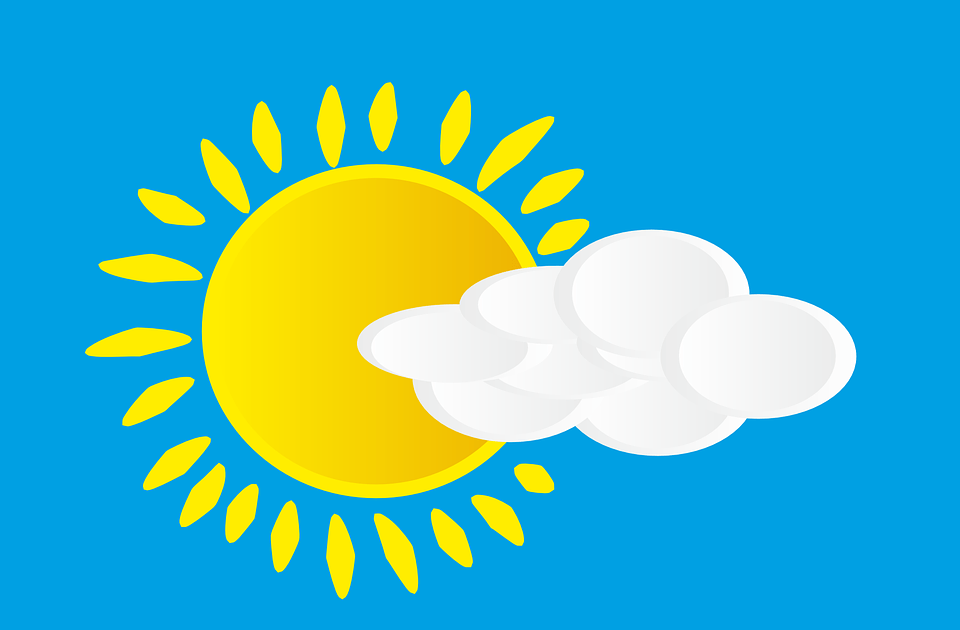 flexible Strompreise: z.B. tibber
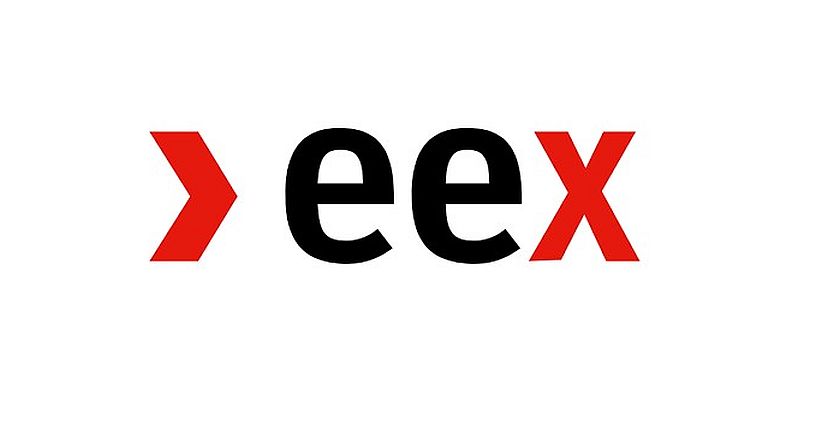 - ermittelt Verbraucherzustände
Gate-
Way
- Verbr.werte- Soll-Zustände
- berechnet Verbrauchskosten
Smart
Meter
- optimiert Energiekosten
- ermitteltVerbrauchswerte
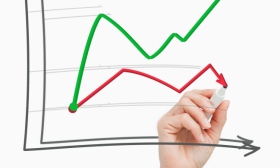 Home-Manager
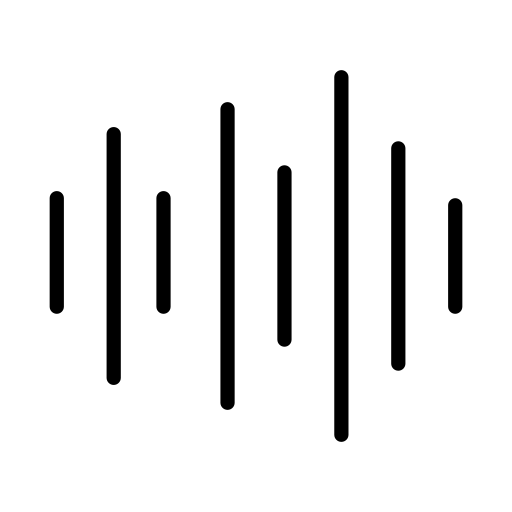 (Rundsteuer-gerät)
- Bilanzkreismanagement (NZR-EMob)
- Ist-Zustände
- gibt Sollzustände für   Verbraucher vor
(Zähler)
Komponten des Netzbetreibers
- agiert autark netzdienlich
für Normalanwender: z.B. AMPERIXfür IT-Fans: Mini-PC  und z.B. Homeassitant
ProSuming - Herausforderungen und Chancen für EVU |Themensession | BDEW Kongress | 6. Juni 2024
Haus-Stromnetz
WLAN/Powerline
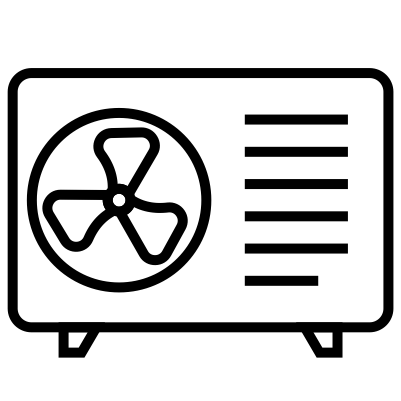 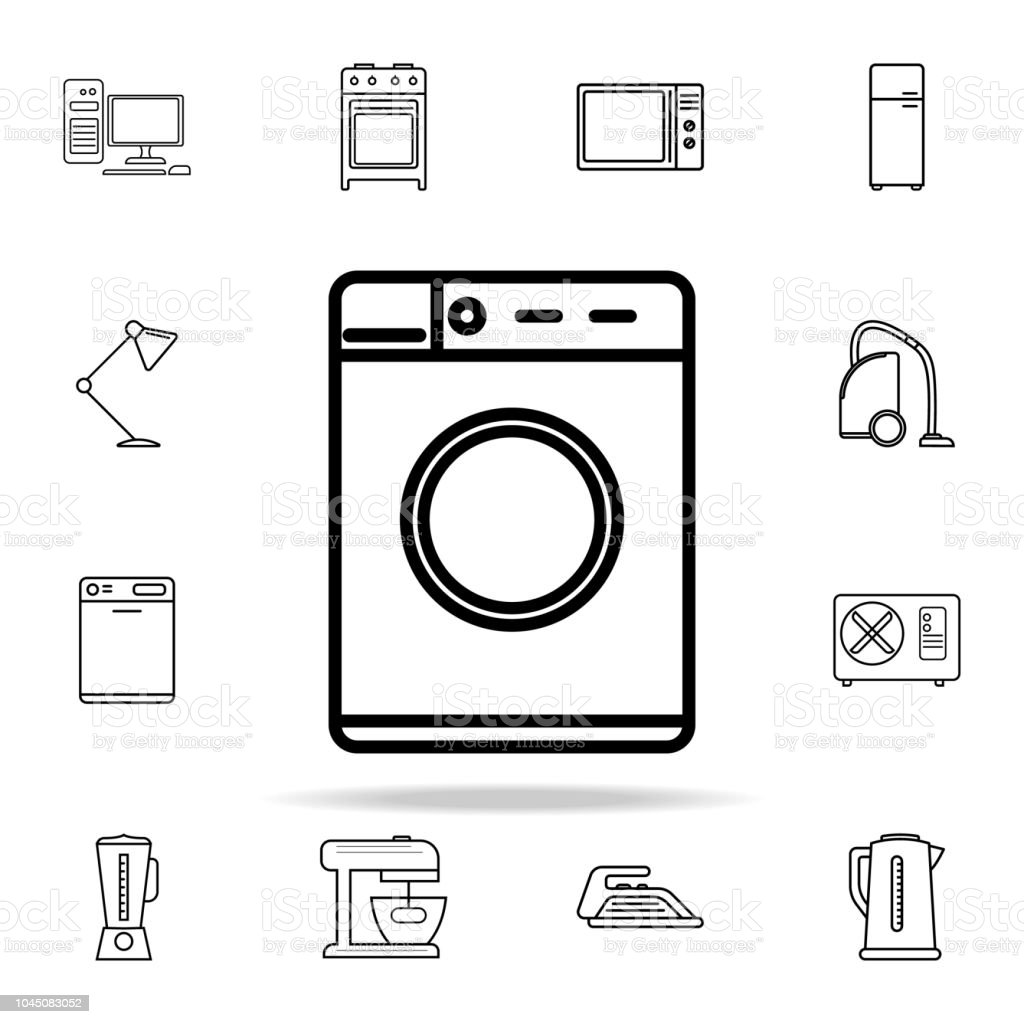 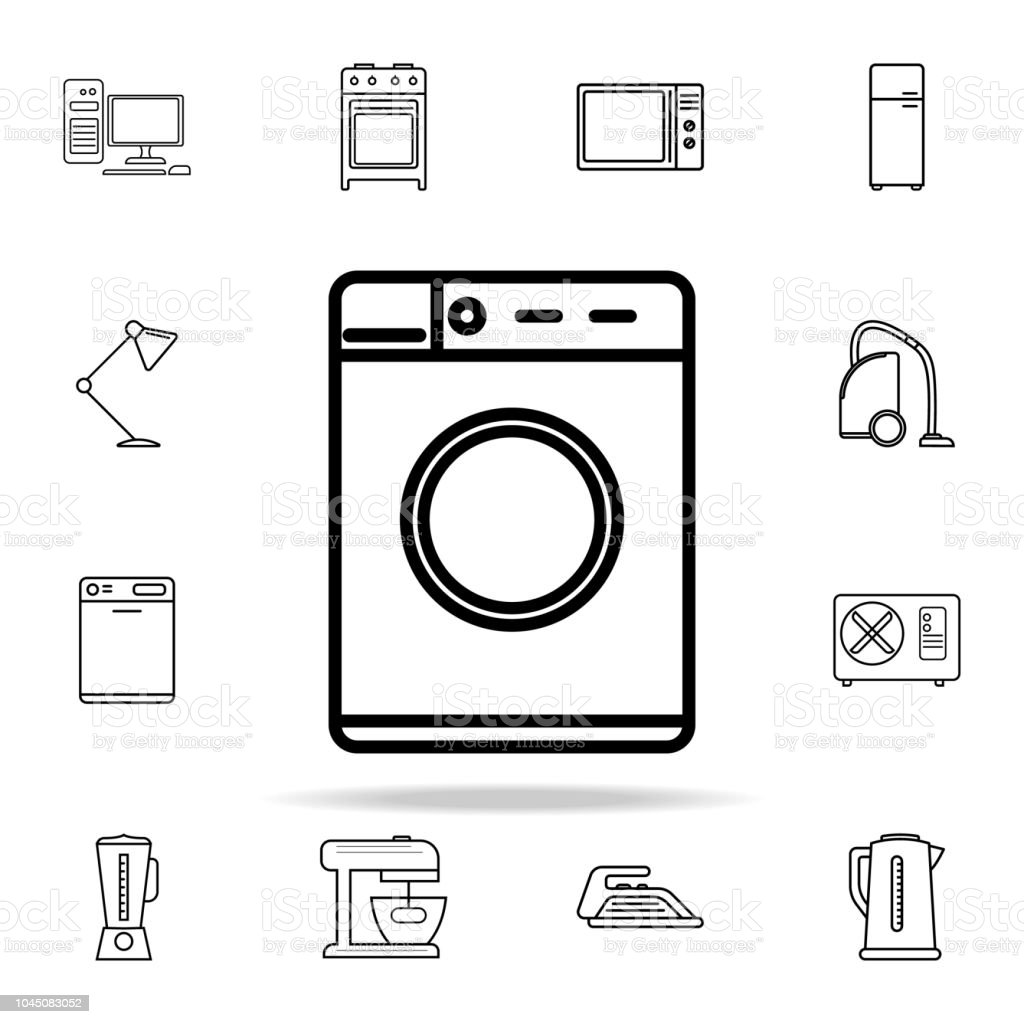 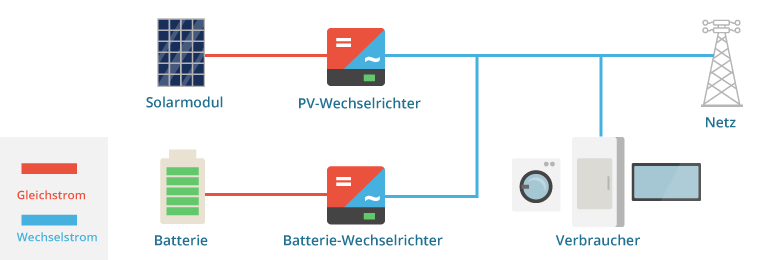 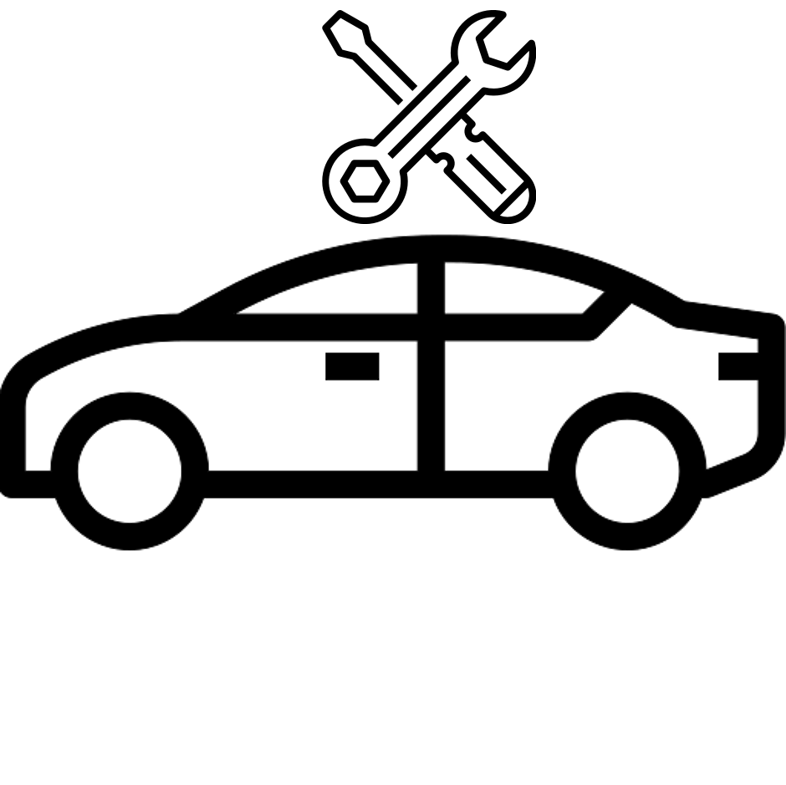 Quelle:- ISE e.V.- FairGrid
PV-Anlagemit Speicher
einfacheVerbraucher
schaltbareVerbraucher
WPPE mit W-Wasser-/Puffer-/Hausspeicher
PkW-Schwarm-speicher (V2H/G)
Flexible Strompreise sind ein wichtiger Baustein für den ProSumer!
Bundesnetzagentur: Regulatorik bei der MobilitätswendeBilanzkreismanagement
NZR-EMob: 
Netzzugangsregeln zur Ermöglichung einer ladevorgangscharfen bilanziellen Energiemengenzuordnung für Elektromobilität
Quelle: BNA, 21.12.2020Beschlusskammer 6
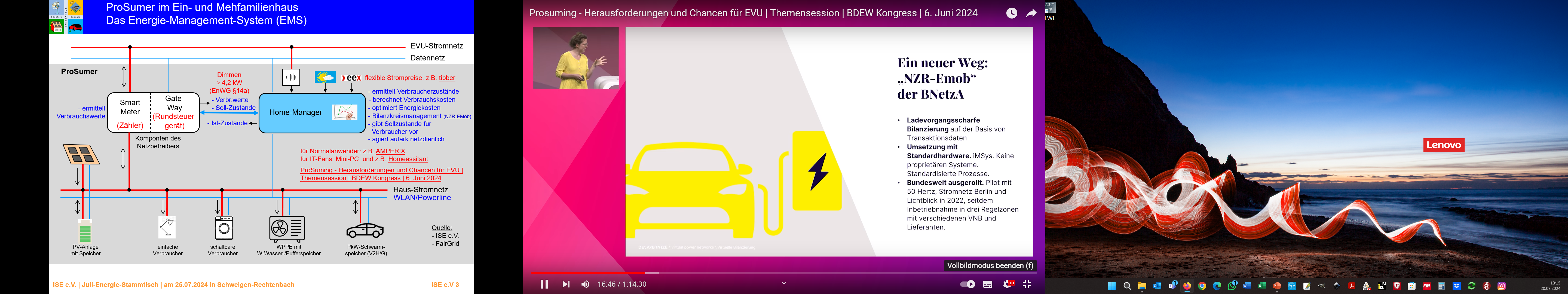 Quelle: Dr. Arwen Colell, decarbon1ze,  06.06.2024
Damit kann ein virtuelles Bilanzierungsgebiet geschaffen werden!